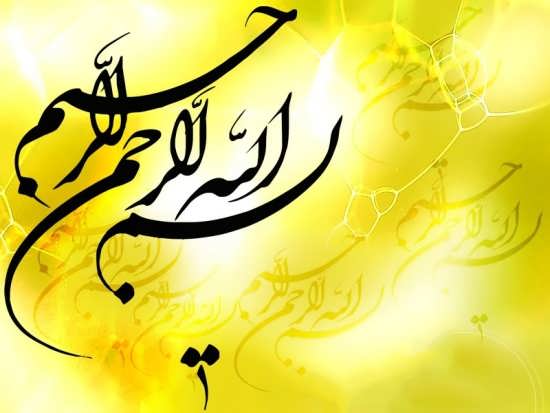 1
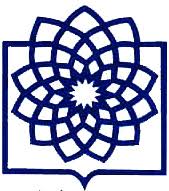 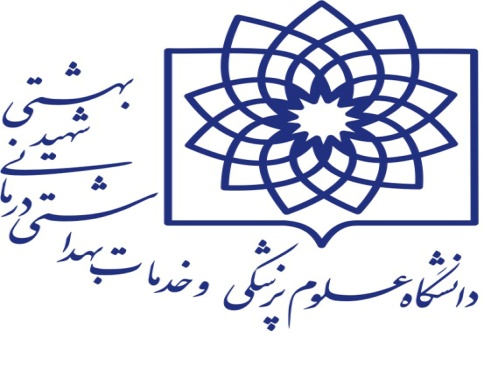 استانداردهای اعتبار بخشی ویرایش پنجمخدمات سرپایی
معاونت درمان
تهیه و تنظیم : فرخنده کتابچی  ، کارشناس اداره اعتباربخشی بیمارستانها 
معاونت درمان دانشگاه علوم پزشکی شهید بهشتی
اردیبهشت 1401
2
اهمیت ارزیابی خدمات سرپایی
3
بخش سرپایی در شکل گیری وجهه مناسبی از بیمارستان در اذهان عمومی و همچنین موفقیت آن نقش عمده ای دارد،بطوریکه برخی از متون علمی وجود ضعف در ضریب اشغال تخت بیمارستان را ناشی از نواقص موجود در درمانگاههای آن و تعامل ضعیف این بخش با سایر بخش های بیمارستان می دانند
پاسخگویی ومسئولیت پذیری درمانگاههای سرپایی بیانگر تعهد بیمارستان به اجرای دقیق برنامه های از پیش اعلام شده وانجام تعهدات اجرایی وجبران عدم انطباقهای احتمالی است
نوبت دهی
4
حداقل زمان انتظار
حداقل ازدحام
سامانه نوبت دهی غیرحضوری : اینترنتی، تلفنی
سامانه های نوبت گیری خودکار
سامانه پیچ در صورت نوبت دهی حضوری بیماران
نظام کارامد پاسخگویی :فرایند اعلام و بررسی شکایات ، انتقادات و پیشنهادات (سطح3)
سالن انتظار
5
مساحت متناسب با تعداد مراجعین
نور طبیعی 
دید واضح به تابلوها و علائم واضح
تناسب تعداد مبلمان/صندلی با تعداد مراجعین
زیبایی و خوشایند کردن سالن
آب سردکن و لیوان یك بار مصرف، تلویزیون یا مانیتور، امکانات شارژ تلفن همراه، سرویس بهداشتی خانمها و آقایان به تفکیك، تهویه مطبوع و دما و گردش هوای مناسب
هرگونه ازدحام مراجعین به هر دلیل مغایر این استاندارد است
نظام کارآمد راهنمایی به بیماران
6
تابلوهای واضح در ورودی
تابلوهای راهنما واضح و علائم راهنمای مسیریابی از درب ورودی
تابلوی معرفی تمام پزشکان متخصص و برنامه ویزیت بیماران در ایام هفته
تابلوهای اختصاصی برای هریك از درمانگاههای تخصصی
تابلوهای راهنما واضح و علائم راهنمای مسیریابی از درمانگاهها تا آزمایشگاه، تصویربرداری، داروخانه سرپایی
وجود منشی/متصدی/متصدیان برای هریك از درمانگاههای تخصصی متناسب با تعداد مراجعین
پاسخگویی مناسب
ایستگاه اطلاعات در درمانگاه بزرگ با تشخیص کمیته اخلاق بالینی
اقدامات حیاتی و نجات دهنده اورژانس
7
تیم احیا: برنامه ،سرپرستی تیم (پزشک دارای صلاحیت)
ترالی اورژانس: چیدمان، دسترسی آسان، فوری، بدون مانع ظرف کمتر از یک دقیقه ، بروزرسانی در هر نوبت کاری(متناسب با وسعت و ظرفیت بیمارستان ) 
وسایل ارتباط جمعی احضار و اعلام کد احیا در تمام ساعات فعالیت درمانگاهها
آموزش تمامی کارکنان درمانگاه در زمینه احیاء قلبی ، ریوی 
احیاء بموقع
احیاء توسط ذیصلاح
اطلاع رسانی  نتایج بحرانی پاراکلینیک
8
فهرست مقادیر بحرانی در معرض دید کارکنان واطلاع ایشان
دسترسی به هنگام به اطلاعات معتبربرای برقراری ارتباط فوری
وجود دستورالعملهای نحوه برقراری ارتباط موثر و به موقع
آشنایی کارکنان با دستورالعملهای مقادیر بحرانی مربوطه و نحوه اطلاع رسانی
اطلاع رسانی ایمن، موثر و به موقع مقادیر بحرانی
اطلاع کارکنان از روش اجرایی دستورات تلفنی/ شفاهی و عمل بر اساس آن
کنترل مجدد
دستورالعمل گزارش به هنگام نتایج بحرانی : نحوه برخورد، گزارش فوری، استفاده از خط آزاد، تعیین فرد جهت اطلاع رسانی، تعیین مسئول ثبت نتایج، اقدامات در مورد عدم موفقیت در ارتباط بار اول، پیش بینی نحوه راهنمایی بیماران دارای نتایج بحرانی برای مراجعه مجدد
9
در بعضی از موارد نتایج آزمایشات بیمار در آزمایشگاه سرپایی در محدوده بحرانی قرار دارد و واکنش سریع و بموقع آزمایشگاه در این شرایط ممکن است بیمار را از خطر مرگ نجات دهد. لذا آزمایشگاه سر پایی نیازمند تدوین دستورالعملی است تا کارکنان بدانند در صورت نتایج در محدوده بحرانی  با چه شماره ای اول تماس بگیرند که معمولا اولین فرد پزشکی است که آزمایش را درخواست کرده و در صورتی که پزشک مربوطه درخواست نماید که بیمار فورا به قسمت کلینیک سرپایی یا بیمارستان مراجعه نماید ساز و کار باید مشخص باشد که آیا پزشک درخواست میکند که بیمار به آزمایشگاه مجدد مراجعه کند یا به اورژانس بیمارستان . همچنین دستورالعمل مشخص میکند که پزشک دستور کتبی را چه موقع به دست آزمایشگاه برساند . آزمایشگاه لازم است شماره های تماس بیمار را داشته باشد تا در صورت نیاز به فوریت اقدام کند.
برنامه ریزی و مدیریت
10
برنامه زمانبندی پزشکان
حضور به موقع و طبق برنامه
اطلاع رسانی به موقع در صورت لغو یا تغییر برنامه پزشک پیش از مراجعه بیمار

این سنجه دارای وزن و تاثیر بالایی در نتایج اعتباربخشی است.
ادامه برنامه ریزی و مدیریت
11
بازیابی سوابق پزشکی: نام و نام خانوادگی، شماره پرونده پزشکی و کد ملی بیمار از سامانه اطلاعات بیمارستان
بازیابی و مشاهده پرونده پزشکی سرپایی و اورژانس و بستری بیمار
ثبت نتایج معاینات بالینی، داروهای تجویز شده و نتایج اقدامات تشخیصی در سامانه اطلاعات بیمارستان

پرونده های کاغذی بطور موقت و صرفا در صورت وجود قرارداد توسعه خدمات سامانه اطلاعات بیمارستان قابل قبول است.
تلفیق دارویی
بررسی داروهای در حال مصرف بیمار (اعم از گیاهی، سنتی و شیمیایی) و ثبت در سوابق بیماران
توجه به فهرست در حال مصرف بیمار
تهیه فهرست داروهایی که بیمار از آن به بعد به تجویز پزشك باید مصرف نماید و توجه به ناهمخوانیهای احتمالی و رفع آن در انتهای ویزیت
 آموزش به بیمار در خصوص داروهای تجویز شده و تحویل فهرست داروها به وی
 ثبت سوابق در پرونده بیمار سرپایی توسط پزشك به صورت قابل استفاده و خوانا
ثبت سوابق در پرونده الکترونیك بیمار سرپایی با شناسه منحصر به فرد قابل بازیابی

اخذ و ثبت اطلاعات مربوط به داروهای فعلی از بیمار یا خانواده وی بایستی توسط پزشك صورت پذیرد.
12
13
اهمیت تلفیق دارویی در کلینیک های سرپایی در این سنجه مورد تاکید و ارزیابی قرار میگیرد. پزشکان موظف هستند تمامی داروهای مصرفی بیمار چه خود تجویز نموده باشند و چه سایر پزشکان , در پرونده سرپایی بیمار مکتوب نموده و در صورتی که بیمار سرپایی همه داروهای مصرفی را همراه نیاورده باشد پزشک میتواند از بیمار درخواست کند تا یکی از اعضا خانواده داروهای در منزل بیمار را نزد پزشک بیاورد یا در صورتی که ممکن نباشد نام داروهاو نحوه مصرف آنها را تلفنی برای پزشک بخواند. پزشک میتواند در صورتی که در مورد قطع یا ادامه دارویی نیازمند مشاوره تخصصی دیگری باشد مشاوره را از پزشک متخصص دیگر درخواست نماید. تلفیق دارویی اهمیت زیادی در جلوگیری از مصرف همزمان داروهای از یک خانواده که معمولا نباید با هم مصرف شوند یا داروهایی که در صورت مصرف همزمان منجر به عارضه در بیمار میشوند اما هر یک توسط پزشکان متعدد برای بیمار تجویز و بیمار بعلت ناآگاهی همه را با هم مصرف نموده و خود را در معرض عوارض گاه شدید قرار میدهد.
14
بیماران خاص
شناسایی ملاحظات تهدید کننده ایمنی در خصوص بیماران خاص
آشنایی کارکنان
اتخاذ و اجرای راهکارهای استاندارد
رعایت ضوابط اختصاصی 

ثبت اطلاعات پزشکی بیماران تالاسمی و هموفیلی
خدمات آزمایشگاه
15
دسترسی تسهیل شده (پیش بینی راهنمایی و دسترسی آسان برای افراد کم توان جسمی)
رعایت ضوابط مربوط و اصول کیفیت و ایمنی بیمار
پذیرش و راهنمایی بیماران در نوبت کاری بعد از ظهر
شناسایی آزمایشهای شایع در کمیته درمان دارو و تجهیزات پزشکی
راه اندازی/ عقد قراداد ارجاع نمونه
تکمیل بودن بسته خدمات تشخیصی و درمانی با توجه به نوع گرایش و خدمات شایع
داروخانه
16
حضور مسئول فنی در ساعات فعالیت درمانگاهها
دسترسی تسهیل شده
تامین دارو، ملزومات مصرفی مورد نیاز بیماران سرپایی
تحویل داروی درست با دوز درست به بیمار درست (شناسایی صحیح بیماران)
آموزش به بیمار : در خصوص دوز، نحوه و زمان مصرف، راه مصرف، عوارض احتمالی، نحوه نگهداری، هشدارها و سایر توضیحات لازم
رعایت موارد دارودهی صحیح به تناسب نسخه پیچی
رعایت موازین نگهداری داروهای مشابه و پرخطر 
رعایت موازین نسخه پیچی و تحویل داروهای مشابه و پرخطر 

کلیه سنجه های مرتبط با دارودهی ایمن
در ساعاتی که داروخانه سر پایی تعطیل است بیمارستان موظف است داروها و لوازم مصرفی بیمار سرپایی را از داروخانه اورژانس تامین نماید.

نتایج ردیابی بیمار و ردیابی خدمت و کارکنان باید همدیگر را تایید کنند در غیر اینصورت به ردیابی ادامه دهید تا یقیین حاصل کنید که نحوه ارایه خدمت در خدمت مورد نظر چگونه است.

در صورتی که سنجه طوری نوشته شده است که بیمارستان را ملزم به ارایه خدمت در زمینه خاصی با رعایت ایمنی بیمار میکند اما الزام به تدوین دستورالعمل در گام های سنجه وجود ندارد از طریق مصاحبه با کارکنان در رده های شغلی مختلف مثلا هم پزشک و هم پرستار در رعایت نحوه ارایه خدمت ایمن به بیمار میتوانید کسب اطلاعات نمایید. در صورت نیاز با بیمار نیز مصاحبه نمایید . میزان انطباق اطلاعات  از طرف افراد مورد مصاحبه در زمینه مورد نظر را امتیازدهی فرمایید.( در صورتی که آیین نامه یا دستورالعمل وزارت بهداشت ابلاغ شده نحوه ارایه خدمت ایمن را مشخص نموده است مبنا آیین نامه/دستورالعمل وزارتخانه است)
17
تصویربرداری
18
دسترسی تسهیل شده
پذیرش و راهنمایی بیماران در نوبت کاری بعد از ظهر
ارائه خدمات تصویر برداری و سونوگرافی
رعایت تمامی استانداردهای کیفی محور تصویربرداری پیش نیاز استقرار این سنجه است.
شاخصها: سرانه ویزیت هر پزشک-تعداد گرافی های سرپایی به تعداد پرسنل تصویربرداری
خدمات اسکوپی
19
امکان نوبت دهی، پذیرش و راهنمایی بیماران در نوبت کاری بعد از ظهر
رعایت الزامات ایمنی بیمار در مراحل انجام اقدامات تهاجمی خارج از اتاق عمل
شناسایی بیماران (دستبند شناسایی) 
ایمنی بیماران تحت آرامبخشی در بخش اسکوپی قبل، حین و بعد از آن
ترخیص ایمن
برچسب گذاری و انتقال صحیح و ایمن نمونه های پاتولوژی
نکات مهم:
1- الزامات ایمنی ساختار فیزیکی و محیطی و تضمین وجود تجهیزات حیاتی و ضروری آماده به کار
2- شناسایی ایمن بیمار
3- شناسایی آلرژیها واثرات ناخواسته دارویی
4- اخذ رضایت آگاهانه
5- تبادل اطلاعات حیاتی
6- تامین امنیت تمامی نمونه های اخذ شده
7- تشخیص خون ریزی شدید
8- بیحسی و بیدردی
9- راهنماهای بهترین خدمات
10- اقدامات بعد از انجام پروسیجر (تسکین درد، کنترل خونریزی، آرامبخشی، ریکاوری)
11-دستورالعمل جراحی ایمن
12- پیشگیری و کنترل عفونت
20
دیالیز
21
فعالیت در شیفتهای صبح و عصر
تکمیل برگ شرح حال کامل در ابتدای پذیرش
ویزیت بیماران توسط نفرولوژیست و یا متخصص داخلی دوره دیده
کارشناس پرستاری دارای گواهینامه دوره آموزش تکمیلی دیالیز
پیشگیری و کنترل عفونت(دیالیز هپاتیت مثبت توسط دستگاه مجزا و یا انتقال ایمن بیمار در صورت نبود دستگاه دیالیز مجزا در مرکز دیگر)
شناسایی بیماران
رعایت موازین مربوط به انجام اقدامات تهاجمی ایمن در خارج از اتاق عمل
شیمی درمانی
22
فضای فیزیکی مستقل و استاندارد
بکارگیری پرستاران آموزش دیده
ارائه آموزش به بیمار : آمادگیهای لازم- عوارض احتمالی
مدیریت دارویی ایمن
استفاده از تجهیزات استاندارد و ایمن
مدیریت بخش
مدیریت فرایندهای مرتبط با بیمار ، دارو ، کارکنان
23
واحد شیمی درمانی دارای دو اتاق مجزای تمیز و پیشین هست که حداقل 14 متر مربع هست و مجهز به هودBSC یا همان هود ایمنی بیولوژیکی میکروبیولوژی هست و به ازای هر 6 متر مربع یک هود باید اضافه شود. در هر ساعت در زیر این هود 12 دارو میشود آماده کرد. تمام مراحل آماده سازی دارو داخل کابین ایمن بیولوژیک هست. کارکنان از تجهیزات حفاظت فردی شامل گان روکش کفش کلاه ماسک جراحی عینک و دو لایه دستکش استفاده میکنند. در زمان تمیز کردن کابین از ماسک تنفسیN95 استفاده میشود.
ثبت فشار اتاق های تمیز و پیشین
کارکنان باید دوره دیده باشند. آموزش های سالانه تکرار میشود.
صدور گواهینامه شرایط استاندارد محیط واحد شیمی درمانی توسط سازمان غذا و دارو در زمان راه اندازی و سپس هر 6 ماه یا در زمان تعویض فیلتر   بررسی مستندات مربوطه
آمادگی برای شیمی درمانی: لباس راحت   آزمایش خون قبل از شیمی درمانی   همراه داشتن پتو  لوسیون آب رسان پوست  همراه داشتن میان وعده غذایی
ثبت اطلاعات بیماران در سامانه سیمای سرطان
تامین داروهای بیماران
رادیوتراپی
24
فضای فیزیکی مستقل و استاندارد طبق ضوابط سازمان انرژی اتمی
رعایت اصول ایمنی پرتو
نصب علائم تصویری و نوشتاری هشدار دهنده شفاف و به تعداد کافی
ویزیت بیمار در بدو پذیرش توسط پزشك متخصص و تدوین برنامه رادیوتراپی بیمار
آموزش به بیمار: آمادگیهای لازم- عوارض احتمالی
تدوین دستورالعمل پیشگیری و مقابله با سوانح پرتوی محیط کار و آگاهی کارکنان 
وجود برنامه تضمین کیفیت : دستگاههای مولد پرتو توسط شرکت مجاز
25
پرتو درمانی
1-  گرفتن شرح حال و انجام معاینه جسمی قبل از پرتودرمانی
2- انجام تصویر برداری های لازم
3- آموزش به بیمار در مورد عوارض احتمالی و فواید درمان و چگونگی مراقبت از خود
4-نقطه گذاری محل مورد نظر روی بدن  آموزش و آموزش به او که علامت نباید پاک شود
آموزش به بیمار که کاملا بی حرکت باشد
5- گاهی استفاده از قالب های پلاستیکی برای جلوگیری از حرکت بیمار
6- در صورت تابش به سر و گردن گاهی از ماسک ویژه استفاده میشود که به تخت میچسبد تا سر و گردن حرکت نکند
7- لباس راحت و پنبه ای بدون پوشیدن زیورآلات
8-عدم استفاده از بانداژ و پودر در ناحیه درمان
9-آموزش به بیمار که پرتوتابی به او برای سایر افراد در بیرون از مرکز پرتودرمانی خطرناک نیست
26
10- آموزش به بیمار در مورد تغذیه مناسب
11- عدم استفاده از کمپرس سرد یا گرم روی محل پرتودرمانی  - فقط آب ولرم- تا حد امکان محل پرتوتابی جلوی تابش مستقیم آفتاب نباشد
12- از هر گونه تحریک محل پرتوتابی خودداری شود
27
1-وجود تجهیزات حفاظتی بیماران و پرتوکاران
2- بدون درخواست پزشک متخصص هیچ بیماری تحت پرتودرمانی قرار نمی گیرد
3- فقط از افراد واجد شرایط استفاده میشود رادیو تراپیست     فیزسیست درمانی  تکنسین رادیوتراپی
مهندس تعمیرکار دستگاه
4- آموزش منظم پرتوکاران
5- کالیبراسیون و دزی متری و کنترل کیفی توسط یک فرد متخصص
6- استفاده درست از تجهیزات مانیتورینگ اشعه بطرز درست توسط پرتوکار
7- در صورت بروز سانحه دزهای دسیده در داخل بدن بیماران مشخص و تمهیدات لازم برای جلوگیری از صدمه اجرا و مورد گزارش میشود
8-اگر لازم باشد فرد عادی در ناحیه تحت کنترل وارد شود باید آموزش لازم را ببیند
9- مونیتورینگ منظم میزان پرتو در مناطق حضور مردم عادی
10-در مواردی که نقص یا کمبود تجهیزات منجر به کاهش کیفیت درمان یا افزایش پرتوگیری غیر ضروری به بیمار میشود پرتودرمانی انجام نمیشود
28
11- استفاده از دستگاهها متناسب با مشخصاتی که کارخانه سازنده داده است
12- پرتودرمانی بوسیله دستگاه اتوماتیک متوقف میشود
13- هشدار دهنده مناسب برای نشان دادن اینکه دستگاه خاموش یا روشن است
14-وجود تایمر کنترل کننده زمان
پزشکی هسته ای
29
فضای فیزیکی مستقل و استاندارد
رعایت اصول ایمنی پرتو
نصب علائم تصویری و نوشتاری هشدار دهنده پرتو
ارائه آموزش به بیمار
رعایت اصول ایمن قرنطینه سازی حین و پس از اخذ خدمات
وجود برنامه تضمین کیفیت از طریق کنترل کیفی دستگاههای مولد پرتو توسط شرکت مجاز
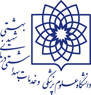 خدمات ناباروری
30
حضور فلوشیپ ناباروری به عنوان مسئول فنی
 تامین خدمات جنین شناسی در مرکز
هماهنگی و برنامه ریزی برای اخذ مشاوره از متخصصین ارولوژی
 بکارگیری و استفاده از کارکنان بالینی ذیصلاح و آموزش دیده
پیشگیری  و توانبخشی
31
تشخیص زود هنگام سرطان و بیماریهای غیر واگیر فضای فیزیکی استاندارد، تجهیزات، تامین نیروی انسانی، وجود فرایندهای اجرایی
 فرایندهای اجرایی مطابق با ضوابط ابلاغ شده در دستورالعملهای مدیریت خدمات رعایت می شود.
1 . رعایت نظام ارجاع
2 . ارائه خدمات تشخیصی، درمانی و مشاوره مطابق دستورالعملهای ابلاغی
3 . ثبت اطلاعات و خدمات در سامانه
ادامه پیشگیری  و توانبخشی
32
دسترسی تسهیل شده
ارائه خدمات فیزیوتراپی
ارائه خدمات کاردرمانی
 ارائه خدمات گفتاردرمانی
 ارائه خدمات ارتوز و پروتز
 ارائه خدمات اپتومتری و ادیومتری
طب پیشگیری و ارتقاء سلامت
33
مشارکت فعال بیمارستان در خصوص ارتقا سلامت جامعه از طریق ایجاد درمانگاههای تخصصی طب پیشگیری و ارتقا سلامت(سطح 3)
ارائه خدمات طب پیشگیری و ارتقا سلامت برای مراجعین سرپایی با رعایت ضوابط مربوط و اصول کیفیت
34
فیزیوتراپی:
مسول فنی طب فیزیکی یا دکترا/کارشناس ارشد/کارشناس فیزیوتراپی
تجهیزات الکتروتراپی و مکانوتراپی  - کالیبراسیون طبق استاندارد کارخانه 
وجود تجهیزات کمکی برای معلولین
وجود کپسول اکسیژن سالم و پر با مانومتر سالم
تجویز خدمات فیزیوتراپی برحسب تجویز پزشک
تشکیل پرونده برای همه مراجعین
مصونیت علیه هپاتیت B  برای همه کارکنان
کاردرمانی:
محل حداقل 40 متر مربع شامل اتاق کار درمانی - پذیرش- بایگانی- سرویس بهداشتی
تجهیزات: تخته تعادل- نردبان خوابیده و ایستاده- توپ- میز – پازل- رولر- آینه قدی- وسایل کمک آموزشی
ارزیابی بیمار و تعیین اهداف درمانی
ثبت گزارشات ارزیابی روزانه و نهایی و درج در پرونده
بازدید از منزل و محل کار جهت ارزیاب و بهینه سازی محیط
طرح ریزی و ساخت وسایل کمکی
پس از ده جلسه بیمار فرم رضایت سنجی را تکمیل 
http://Parvaneh>behdasht>gov.ir
35
اپتومتری:
مسوول فنی کارشناس اپتومتری
متراژ حداقل 30 متر مربع شامل اتاق بینایی سنجی – سالن انتظار-و پذیرش- بایگانی- سرویس بهداشتی
 اخذ تاریخچه بیماري و ثبت آن -تشکیل پرونده ، بایگانی و نگهداري مدارك ضروري جهت هر یک از مراجعین دردفتر کار 
بررسی عیوب انکساري و تجویز عینک مناسب جهت تصحیح عیوب مذکور 
تشخیص وجود اختلالات دید 
استفاده از داروي سیکلو پلژیک منحصرا جهت تعیین نمره عینک تبصره: این افراد اجازه تجویز داروي سیکلوپلژیک روي نسخه ندارند و لازم است دارو را از طریق دانشگاهها تهیه نمایند. تجویز سایر داروها توسط این افراد ممنوع است
تجهیزات:
رتینوسکوپ و افتالموسکوپ - جعبه عینک - پروژکتور و تابلوي تشخیص عیوب انکساري - تست دید نزدیک - دیپلوسکوپ(اختیاري است) - لنزومتر - پریمتر و تانژانت اسکرین - تست رنگ - چراغ قوه 
در مواردي که علاوه بر عیوب انکساري، چشم مبتلا به بیماري دیگري نیز باشد موظف به ارجاع بیمار به متخصص چشم پزشکی هستند. 
کارشناسان بینائی سنجی مجاز به تجویز دارو، درخواست آزمایشات پاراکلینیکی و یا دخل وتصرف در نسخه پزشک نمی باشند
36
گفتاردرمانی:
مسول فنی در تهران حداقل 5 سال سابقه کار – در شهرستانها حداقل 3 سلا
تشکیل پرونده شامل شرح حال- ثبت چگونگی بروز و سیر اختلال- ثبت سوابق درمانی و تعیین علل و عوامل موثر- ضبط نمونه گفتار بیمار و شرح ویژگیهای زبانی و گفتاری- ثبت سابقه بیماریهای جسمی
ثبت برنامه و اقدامات گفتاردرمانی – اقدام منحصرا طبق نسخه پزشک معالچ
مجاز به تجویز دارو و تدرخواست رادیوگرافی و آزمایش پاراکلینیک نیستند
دارای وسایل بازخورد بینایی وشنوایی و وسایل کمک آموزش مثل کارت تصاویر- لگو- پازل-وسایل صداساز- ضیط صوت
37
دستورالعملها
38
دستورالعملهای خدمات سرپایی: 
نحوه برقراری ارتباط موثر و به موقع برای اطلاع رسانی نتایج بحرانی پاراکلینیك به مراجعین سرپایی/خانواده ایشان/پزشك معالج(این دستورالعمل می تواند جزئی از یك دستورالعمل جامع در خصوص برقراری ارتباط و مدیریت به موقع مقادیر بحرانی باشد.)

آمادگی برای پیشگیری و مقابله با سوانح پرتوی محیط کار از طریق تدوین دستورالعمل مقابله با سوانح
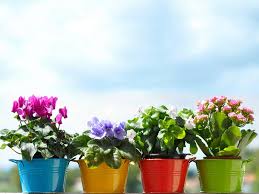 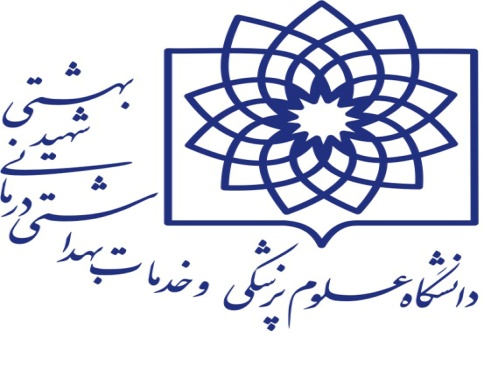 استانداردهای اعتبار بخشی ویرایش پنجم خدمات سرپایی
39
سپاس از توجه شما
معاونت درمان
تهیه و تنظیم : فرخنده کتابچی  ، کارشناس اداره اعتباربخشی بیمارستانها 
معاونت درمان دانشگاه علوم پزشکی شهید بهشتی 
اردیبهشت 1401